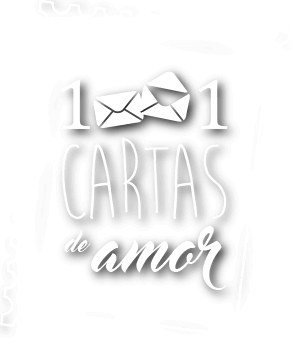 É muito bom receber cartas de pessoas que nos amam e que também amamos.
[Speaker Notes: É muito bom receber cartas de pessoas que nos amam e que também amamos. Uma mensagem assim sempre traz alegria e satisfação. A partir de agora, iremos descobrir que alguém nos ama e nos enviou uma verdadeira carta de amor. Nesta carta, Deus, o Criador do Universo, nos dá uma mensagem de esperança e felicidade. Nela estão conselhos que nos ajudam a ter uma vida melhor. Também apresenta um futuro maravilhoso para nós.]
A carta de amor de Deus para nós é a Bíblia.
[Speaker Notes: A carta de amor de Deus para nós é a Bíblia. Ela foi escrita por homens que foram guiados pelo Espírito Santo para escrever a mensagem divina. A terceira pessoa da Divindade, atuou na mente dos escritores da Bíblia para que ela se tornasse a Revelação do amor e da vontade de Deus para nós. Na Bíblia encontramos a fórmula de Deus para termos uma vida feliz.]
DURANTE 1500 ANOS
ESCRITA 40 PESSOAS 
ESCREVERAM 66 LIVROS
[Speaker Notes: Durante 1.500 anos aproximadamente, o Eterno, revelou Sua mensagem a 40 pessoas diferentes, que escreveram os 66 livros da Bíblia. Muitos deles não viveram na mesma época, mas seus escritos formam um todo perfeito porque Deus deu a mensagem a eles. Para facilitar nosso estudo e encontrarmos a mensagem de Deus de uma forma rápida, a Bíblia foi dividida em capítulos e versículos ou versos. Vamos agora conhecer um pouco mais sobre a Bíblia.]
[Speaker Notes: REVELADO POR DEUS]
1. Quem inspirou a Bíblia?
Toda a Escritura é inspirada por Deus e útil para o ensino, para a repreensão, para a correção, para a educação na justiça.
2Timóteo 3:16
[Speaker Notes: 1. Quem inspirou a Bíblia? 2Timóteo 3:16
Toda a Escritura é inspirada por Deus e útil para o ensino, para a repreensão, para a correção, para a educação na justiça.]
2. Quem recebeu a inspiração?
Havendo Deus, outrora, falado, muitas vezes e de muitas maneiras, aos pais, pelos profetas.
Hebreus 1:1
[Speaker Notes: 2. Quem recebeu a inspiração? Hebreus 1:1
Havendo Deus, outrora, falado, muitas vezes e de muitas maneiras, aos pais, pelos profetas.]
[Speaker Notes: FONTE DE ORIENTAÇÃO E SOLUÇÕES]
3. A que se compara a Bíblia?
Lâmpada para os meus pés é a tua palavra e, luz para os meus caminhos.
Salmos 119:105
[Speaker Notes: 3. A que se compara a Bíblia? Salmo 119:105
Lâmpada para os meus pés é a tua palavra e, luz para os meus caminhos.]
4. Quais são os benefícios trazidos pelo estudo da Bíblia?
Toda a Escritura é inspirada por Deus e útil para o ensino, para a repreensão, para a correção, para a educação na justiça a fim de que o homem de Deus seja perfeito e perfeitamente habilitado para toda boa obra.
2Timóteo 3:15 e 16
[Speaker Notes: 4. Quais são os benefícios trazidos pelo estudo da Bíblia? 2Timóteo 3:15 e 16
Toda a Escritura é inspirada por Deus e útil para o ensino, para a repreensão, para a correção, para a educação na justiça a fim de que o homem de Deus seja perfeito e perfeitamente habilitado para toda boa obra.]
5. Que bênçãos recebem os que estudam a Bíblia?
Pois tudo quanto, outrora, foi escrito para o nosso ensino foi escrito, a fim de que, pela paciência e pela consolação das Escrituras, tenhamos esperança.
Romanos 15:4
[Speaker Notes: 5. Que bênçãos recebem os que estudam a Bíblia? Romanos 15:4
Pois tudo quanto, outrora, foi escrito para o nosso ensino foi escrito, a fim de que, pela paciência e pela consolação das Escrituras, tenhamos esperança.]
6. Por quanto tempo terá validade a Santa Bíblia?
Seca-se a erva, e cai a sua flor, mas a palavra de nosso Deus permanece eternamente.
Isaías 40:8
[Speaker Notes: 6. Por quanto tempo terá validade a Santa Bíblia? Isaías 40:8
Seca-se a erva, e cai a sua flor, mas a palavra de nosso Deus permanece eternamente.]
[Speaker Notes: QUE DEVO FAZER EM RELAÇÃO A BÍBLIA?]
1. Procurar lê-la todos os dias (Deuteronômio 17:19).
2. Pesquisar as suas verdades (João 5:39).
3. Aceitá-la com alegria, como sendo a Palavra de Deus (Jeremias 15:16).
4. Praticar os seus ensinos (Apocalipse 1:3).
[Speaker Notes: 1. Procurar lê-la todos os dias (Deuteronômio 17:19).
2. Pesquisar as suas verdades (João 5:39).
3. Aceitá-la com alegria, como sendo a Palavra de Deus (Jeremias 15:16).
4. Praticar os seus ensinos (Apocalipse 1:3).]
MINHA DECISÃO

[   ] Creio que a Bíblia é a carta de amor e creio que Ele inspirou os seus escritores.
[   ] Aceito o que está escrito na Bíblia como a mensagem de Deus para a minha felicidade e desejo conhecer mais a respeito desse livro especial.
[Speaker Notes: MINHA DECISÃO
[ ] Creio que a Bíblia é a carta de amor e creio que Ele inspirou os seus escritores.
[ ] Aceito o que está escrito na Bíblia como a mensagem de Deus para a minha felicidade e desejo conhecer mais a respeito desse livro especial.]